Probabilistic Topic Models
Hongning Wang
CS@UVa
Outline
General idea of topic models  
Basic topic models 
Probabilistic Latent Semantic Analysis (pLSA)
Latent Dirichlet Allocation (LDA)  
Variants of topic models 
Summary
CS@UVa
CS6501: Text Mining
2
What is a “topic”?
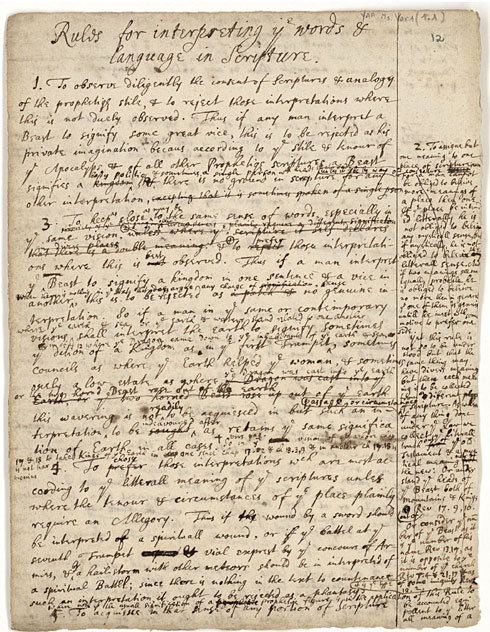 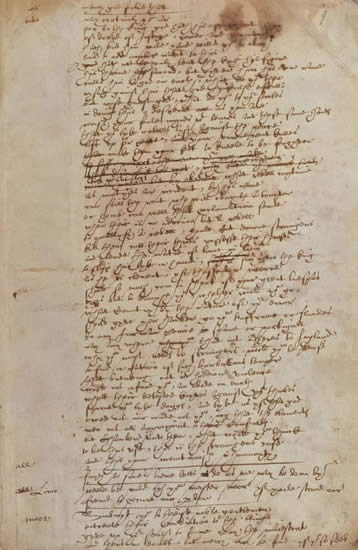 Representation: a probabilistic distribution over words.
retrieval       0.2
information  0.15
model          0.08
query           0.07
language      0.06
feedback      0.03
……
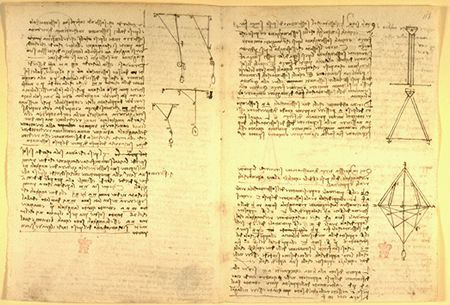 Topic: A broad concept/theme, semantically coherent, which is hidden in documents
e.g., politics; sports; technology; entertainment; education etc.
CS@UVa
CS6501: Text Mining
3
Document as a mixture of topics
government 0.3 response  0.2...
Topic  1
[ Criticism of government response to the hurricane primarily consisted of criticism of its response to the approach of the storm and its aftermath, specifically in the delayed response ] to the [ flooding of New Orleans. … 80% of the 1.3 million residents of the greater New Orleans metropolitan area evacuated ] …[ Over seventy countries pledged monetary donations or other assistance]. …
city 0.2new   0.1orleans 0.05 ...
Topic 2
…
How can we discover these topic-word distributions? 
Many applications would be enabled by discovering such topics
Summarize themes/aspects
Facilitate navigation/browsing
Retrieve documents
Segment documents
Many other text mining tasks
donate  0.1relief 0.05help 0.02 ...
Topic k
is 0.05the  0.04a 0.03 ...
Background k
CS@UVa
CS6501: Text Mining
4
General idea of probabilistic topic models
Topic: a multinomial distribution over words
Document: a mixture of topics
A document is “generated” by first sampling topics from some prior distribution
Each time, sample a word from a corresponding topic 
Many variations of how these topics are mixed
Topic modeling
Fitting the probabilistic model to text
Answer topic-related questions by computing various kinds of posterior distributions 
e.g., p(topic|time), p(sentiment|topic)
CS@UVa
CS6501: Text Mining
5
Simplest Case: 1 topic + 1 “background”
Assume words in d are from 
two topics:
1 topic + 1 background
B
d
General Background
English Text
Text mining
paper
d
B
the 0.03
a 0.02
is 0.015
we 0.01
...
food 0.003
computer 0.00001
…
text  0.000006
…
the 0.031
a 0.018
…
text  0.04
mining 0.035
association 0.03
clustering 0.005
computer 0.0009
…
food 0.000001
…
How can we “get rid of” the 
common words from the topic 
to make it more discriminative?
Document Topic: p(w|d)
Background Topic: p(w|B)
CS@UVa
CS6501: Text Mining
6
Background words
w
P(w|B)

Document d
P(Topic)
Topic words
w
1-
P(w| )
The Simplest Case: One Topic + One Background Model
Assume p(w|B) and  are known
 = mixing proportion of background topic in d
Topic choice
Expectation Maximization
CS@UVa
CS6501: Text Mining
7
ML
Estimator
How to Estimate ?
the  0.2
a 0.1
we 0.01
to 0.02
…
text 0.0001
mining 0.00005
…
Observed
words
Known
Background 
p(w|B)
=0.7
Unknown
topic p(w|) for “Text mining”
…
text =? 
mining =? 
association =?
word =? 
…
=0.3
Suppose we know
          the identity/label of each word ...
But we don’t!
CS@UVa
CS6501: Text Mining
8
We guess the topic assignments
Assignment (“hidden”) variable: zi {1 (background), 0(topic)}
zi

1
1
1
1
0
0
0
1
0
...
Suppose the parameters are all known, what’s a reasonable guess of zi?
   - depends on  
   - depends on p(w|B) and p(w|)
the
paper
presents
a
text
mining
algorithm
the
paper
...
E-step
M-step
B and   are competing for explaining words in document d!
Initially, set p(w| ) to some random values, then iterate …
CS@UVa
CS6501: Text Mining
9
An example of EM computation
Expectation-Step:
Augmenting data by guessing hidden variables
Maximization-Step
 With the “augmented data”, estimate parameters
using maximum likelihood
Assume =0.5
CS@UVa
CS6501: Text Mining
10
Outline
General idea of topic models  
Basic topic models 
Probabilistic Latent Semantic Analysis (pLSA)
Latent Dirichlet Allocation (LDA)  
Variants of topic models 
Summary
CS@UVa
CS6501: Text Mining
11
Discover multiple topics in a collection
Generalize the two topic mixture to k topics
Topic coverage in document d
warning 0.3 system  0.2..
?
Topic 1
?
aid  0.1donation 0.05support 0.02 ..
?
1
“Generating” word w 
in doc d in the collection
d,1
Topic 2
?
2
?
d,2
1 - B
…
?
statistics 0.2loss   0.1dead 0.05 ..
d, k
W
k
?
Topic k
?
B
is  0.05the   0.04a  0.03 ..
?
B
?
Background B
?
CS@UVa
CS6501: Text Mining
12
Probabilistic Latent Semantic Analysis [Hofmann 99a, 99b]
Topic: a multinomial distribution over words
Document
Mixture of k topics
Mixing weights reflect the topic coverage
Topic modeling
Word distribution under topic: p(w|θ)
Topic coverage: p(π|d)
CS@UVa
CS6501: Text Mining
13
M-Step: 
ML Estimator
based on
 “fractional
counts”
EM for estimating multiple topics
the  0.2
a 0.1
we 0.01
to 0.02
…
E-Step:
Predict topic labels 
using Bayes Rule
Known
Background 
p(w | B)
Observed Words
…
text =? 
mining =? 
association =?
word =? 
…
Unknown
topic model
p(w|1)=?

“Text mining”
…
Unknown
topic model
p(w|2)=?

“informationretrieval”
…
information =? 
retrieval =? 
query =?
document =? 
…
CS@UVa
CS6501: Text Mining
14
E-Step: 
Word w in doc d is generated
  from topic j
  from background
Posterior: application of Bayes rule
M-Step:
Re-estimate 
 mixing weights
 word-topic distribution
Fractional counts contributing to
 using topic j in generating d
 generating w from topic j
Sum over all docs
in the collection
Parameter estimation
CS@UVa
CS6501: Text Mining
15
How the algorithm works
c(w,d)(1 - p(zd,w = B))p(zd,w=j)
c(w,d)p(zd,w = B)
πd1,1 ( P(θ1|d1) )
πd1,2 ( P(θ2|d1) )
Topic coverage
c(w, d)
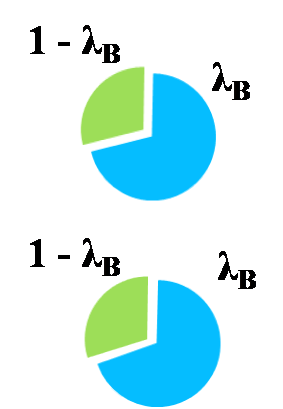 aid
7
price
d1
5
Initial value
6
oil
πd2,1 ( P(θ1|d2) )
πd2,2 ( P(θ2|d2) )
aid
8
d2
price
7
5
oil
Initial value
Topic 1
Topic 2
P(w| θ)
Initializing πd, j and P(w| θj) with random values
Iteration 1: E Step: split word counts with different topics (by computing z’ s)
Iteration 1:  M Step: re-estimate πd, j and P(w| θj) by adding and normalizing the splitted word counts
Iteration 2: E Step: split word counts with different topics (by computing z’ s)
Iteration 2:  M Step: re-estimate πd, j and P(w| θj) by adding and normalizing the splitted word counts
Iteration 3, 4, 5, …
Until converging
aid
Initial value
price
oil
CS@UVa
CS6501: Text Mining
16
Sample pLSA topics from TDT Corpus [Hofmann 99b]
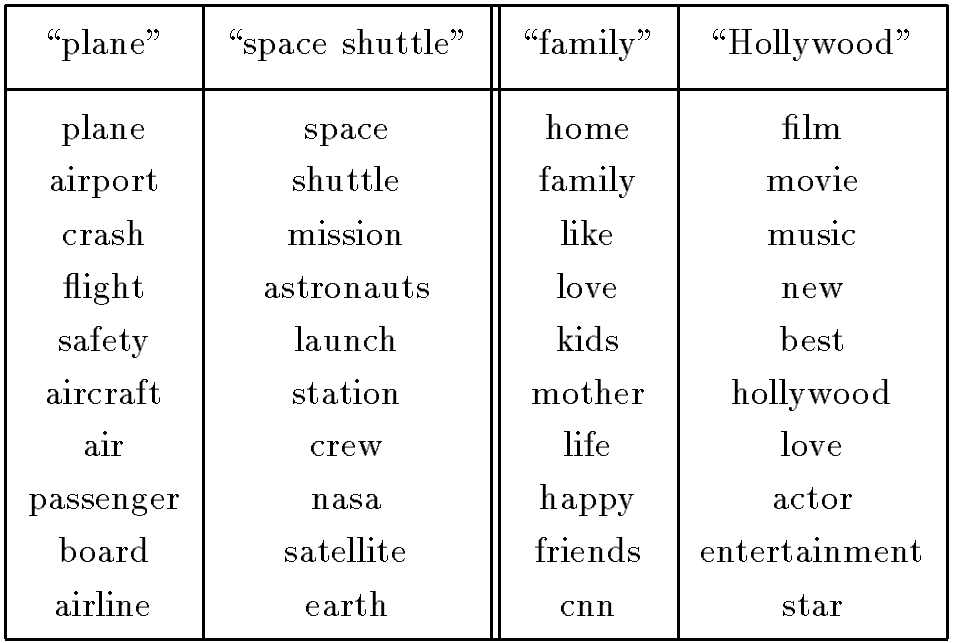 CS@UVa
CS6501: Text Mining
17
pLSA with prior knowledge
What if we have some domain knowledge in mind
We want to see topics such as “battery” and “memory” for opinions about a laptop
We want words like “apple” and “orange” co-occur in a topic
One topic should be fixed to model background words (infinitely strong prior!) 
We can easily incorporate such knowledge as priors of pLSA model
CS@UVa
CS6501: Text Mining
18
Maximum a Posteriori (MAP) estimation
Prior can be placed on  as well (more about this later)
Topic coverage in document d
warning 0.3 system  0.2..
Topic 1
d,1
1
“Generating” word w 
in doc d in the collection
aid  0.1donation 0.05support 0.02 ..
Topic 2
2
d,2
1 - B
…
d, k
W
k
statistics 0.2loss   0.1dead 0.05 ..
Topic k
B
B
is 0.05the  0.04a 0.03 ..
Parameters: 
B=noise-level (manually set)
’s and  ’s are estimated with Maximum A Posteriori (MAP)
Background B
CS@UVa
CS6501: Text Mining
19
+p(w|’j)
+
MAP estimation
Pseudo counts of w from prior ’
Choosing conjugate priors
Dirichlet prior for multinomial distribution
 

What if =0? What if =+?
A consequence of using conjugate prior is that the prior can be converted into “pseudo data” which can then be “merged” with the actual data for parameter estimation
Sum of all pseudo counts
CS@UVa
CS6501: Text Mining
20
Some background knowledge
Conjugate prior
Posterior distribution in the same family as prior
Dirichlet distribution
Continuous
Samples from it will be the parameters in a multinomial distribution
Gaussian -> Gaussian
Beta -> Binomial
Dirichlet -> Multinomial
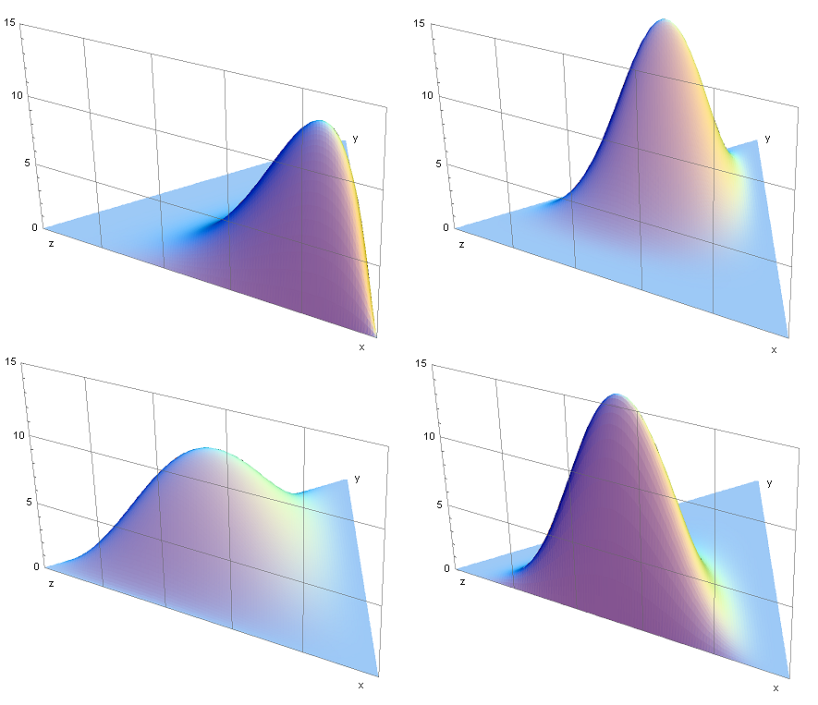 CS@UVa
CS6501: Text Mining
21
MAP
Estimator
Prior as pseudo counts
Observed Doc(s)
the  0.2
a 0.1
we 0.01
to 0.02
…
Known
Background 
p(w | B)
Suppose, 
we know
the identity 
of each 
word ...
…
text =? 
mining =? 
association =?
word =? 
…
Unknown
topic model
p(w|1)=?

“Text mining”
…
Pseudo Doc
Unknown
topic model
p(w|2)=?

“informationretrieval”
…
information =? 
retrieval =? 
query =?
document =? 
…
Size = μ
text
mining
CS@UVa
CS6501: Text Mining
22
Deficiency of pLSA
Not a fully generative model
Can’t compute probability of a new document
Topic coverage p(π|d) is per-document estimated
Heuristic workaround is possible
Many parameters  high complexity of models
Many local maxima    
Prone to overfitting
CS@UVa
CS6501: Text Mining
23
Latent Dirichlet Allocation [Blei et al. 02]
Make pLSA a fully generative model by imposing Dirichlet priors 
Dirichlet priors over p(π|d)
Dirichlet priors over p(w|θ)
A Bayesian version of pLSA
Provide mechanism to deal with new documents
Flexible to model many other observations in a document
CS@UVa
CS6501: Text Mining
24
LDA = Imposing Prior on PLSA
pLSA: 
Topic coverage d,j  is specific to each “training document”, thus can’t be used to generate a new document
Topic coverage in document d
{d,j } are free for tuning
“Generating” word w 
in doc d in the collection
d,1
1
2
W
d,2
LDA: 
Topic coverage distribution {d,j } for any document is sampled from a Dirichlet distribution, allowing for generating a new doc
d, k
k
{d,j } are regularized
Magnitudes of  and  
determine the variances of the prior,
thus also the concentration of prior
(larger  and    stronger prior)
In addition, the topic word distributions {j } are also drawn from another  Dirichlet prior
CS@UVa
CS6501: Text Mining
25
pLSA v.s. LDA
pLSA
Core assumption 
in all topic models
pLSA component
LDA
Regularization 
added by LDA
CS@UVa
CS6501: Text Mining
26
distribution over topics
for each document
(same as d on the previous slides)
Dirichlet priors
topic assignment 
for each word
distribution over words for 
               each topic

(same as  j on the previous slides)
word generated from 
assigned topic
LDA as a graphical model [Blei et al. 03a]

 (d)
 (d)  Dirichlet()

zi  Discrete( (d) )
zi
 (j)
T
 (j)  Dirichlet()
wi  Discrete( (zi) )
wi
Nd
D
Most approximate inference algorithms aim to infer  
from which other interesting variables can be easily computed
CS@UVa
CS6501: Text Mining
27
Approximate inferences for LDA
Deterministic approximation
Variational inference 
Expectation propagation 
Markov chain Monte Carlo
Full Gibbs sampler 
Collapsed Gibbs sampler
Most efficient, and quite popular, but can only work with conjugate prior
CS@UVa
CS6501: Text Mining
28
Collapsed Gibbs sampling [Griffiths & Steyvers 04]
Using conjugacy between Dirichlet and multinomial distributions, integrate out continuous random variables




Define a distribution on topic assignment z
With fixed assignment of z
CS@UVa
CS6501: Text Mining
29
Collapsed Gibbs sampling [Griffiths & Steyvers 04]
All the other words beside zi
Sample each zi conditioned on z-i



Implementation: counts can be cached in two sparse matrices; no special functions, simple arithmetic
Distributions on  and  can be analytic computed given z and w
Topic proportion
Word-topic distribution
CS@UVa
30
Gibbs sampling in LDA
iteration
1
CS@UVa
CS6501: Text Mining
31
Gibbs sampling in LDA
iteration
1             2
CS@UVa
CS6501: Text Mining
32
Gibbs sampling in LDA
iteration
1             2
words in di assigned with topic j
Count of instances where wi is
assigned with topic j
Count of all words
assigned with topic j
CS@UVa
CS6501: Text Mining
33
words in di assigned with any topic
Gibbs sampling in LDA
iteration
1             2
What’s the most likely topic for wi in di?
How likely would di choose topic j?
How likely would topic j  
generate word wi ?
CS@UVa
CS6501: Text Mining
34
Gibbs sampling in LDA
iteration
1             2
CS@UVa
CS6501: Text Mining
35
Gibbs sampling in LDA
iteration
1             2
CS@UVa
CS6501: Text Mining
36
Gibbs sampling in LDA
iteration
1             2
CS@UVa
CS6501: Text Mining
37
Gibbs sampling in LDA
iteration
1             2
CS@UVa
CS6501: Text Mining
38
Gibbs sampling in LDA
iteration
1             2                     …                  1000
CS@UVa
CS6501: Text Mining
39
Topics learned by LDA
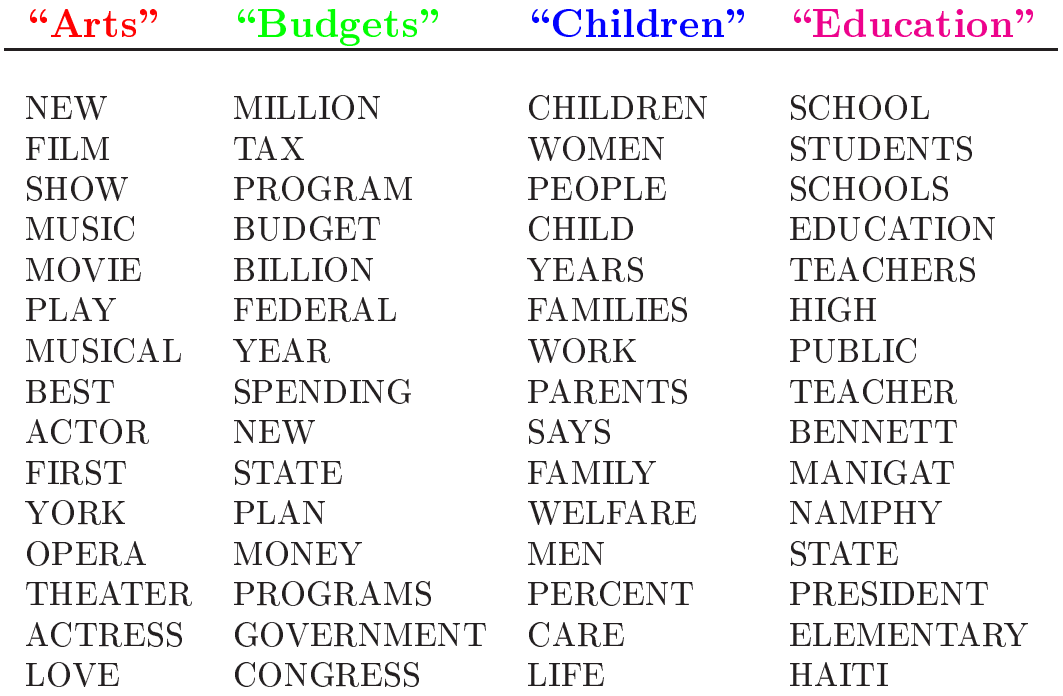 CS@UVa
CS6501: Text Mining
40
Topic assignments in document
Based on the topics shown in last slide
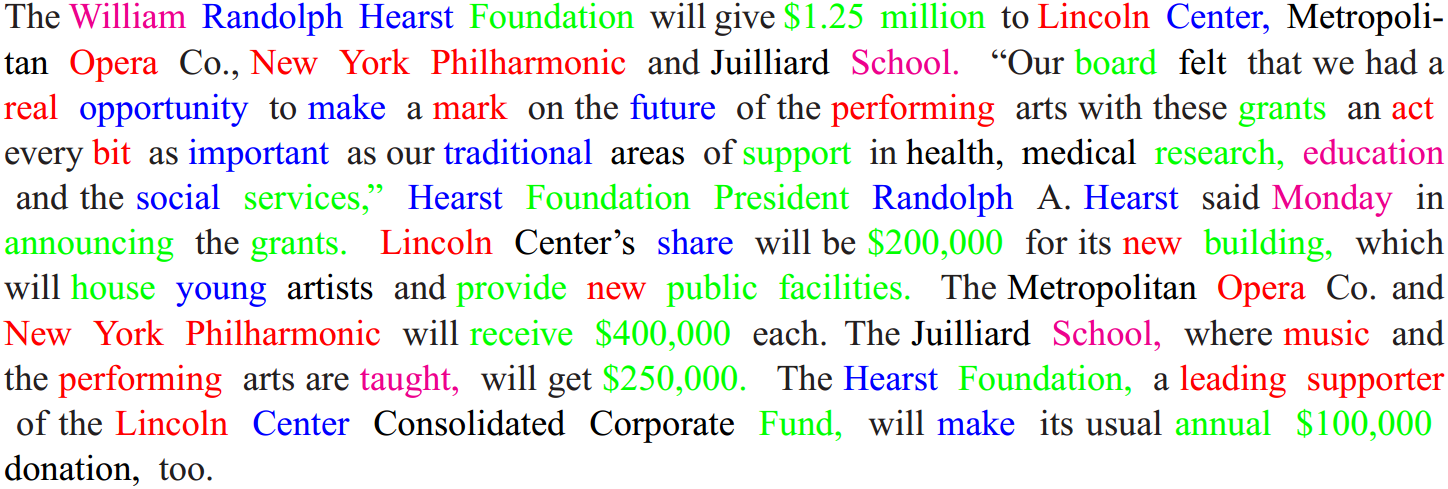 CS@UVa
CS6501: Text Mining
41
Application of learned topics
Document classification
A new type of feature representation
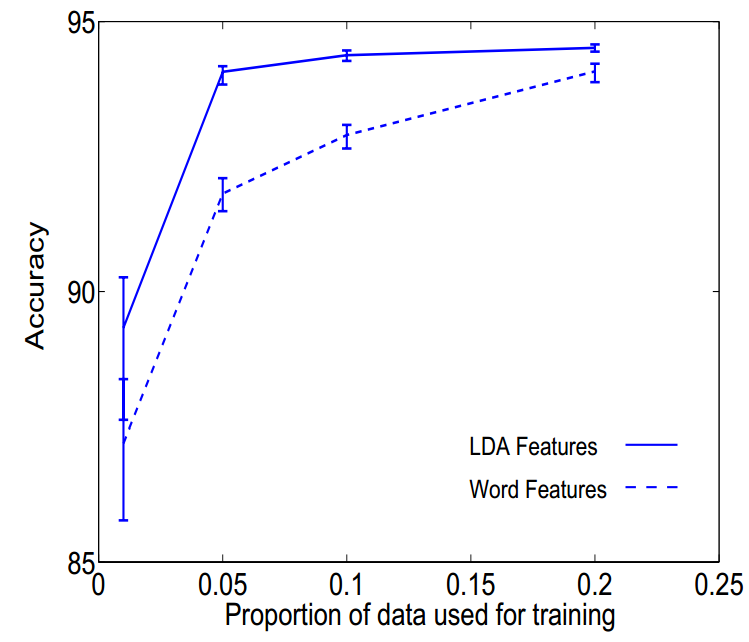 CS@UVa
CS6501: Text Mining
42
Application of learned topics
Collaborative filtering
A new type of user profile
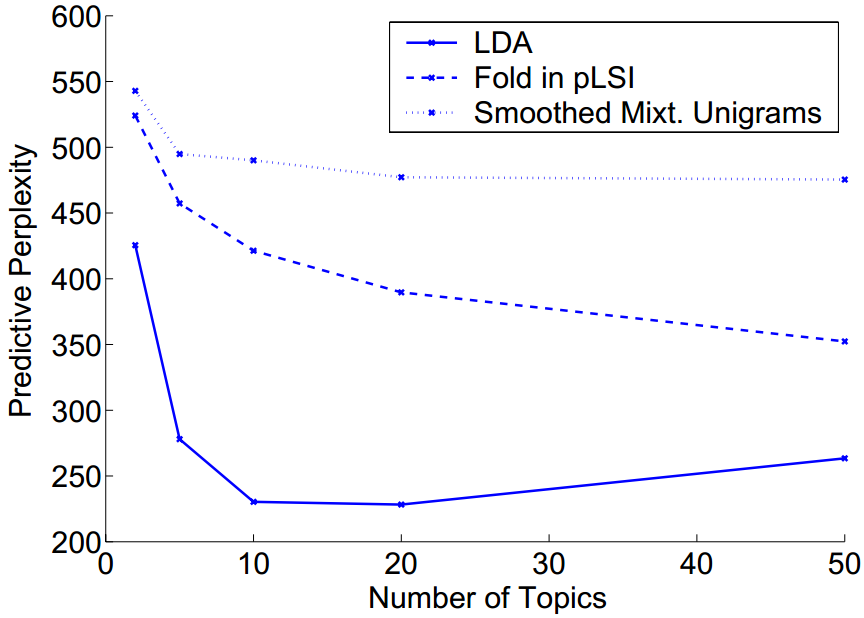 CS@UVa
CS6501: Text Mining
43
Outline
General idea of topic models  
Basic topic models 
Probabilistic Latent Semantic Analysis (pLSA)
Latent Dirichlet Allocation (LDA)  
Variants of topic models 
Summary
CS@UVa
CS6501: Text Mining
44
Supervised Topic Model [Blei & McAuliffe, NIPS’02]
A generative model for classification
Topic generates both words and labels
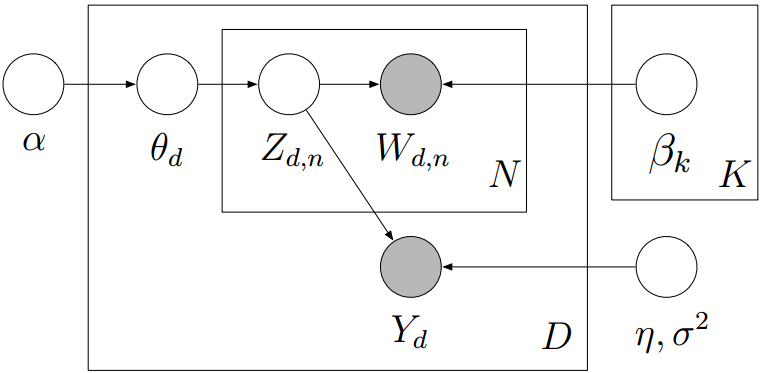 CS@UVa
CS6501: Text Mining
45
Sentiment polarity of topics
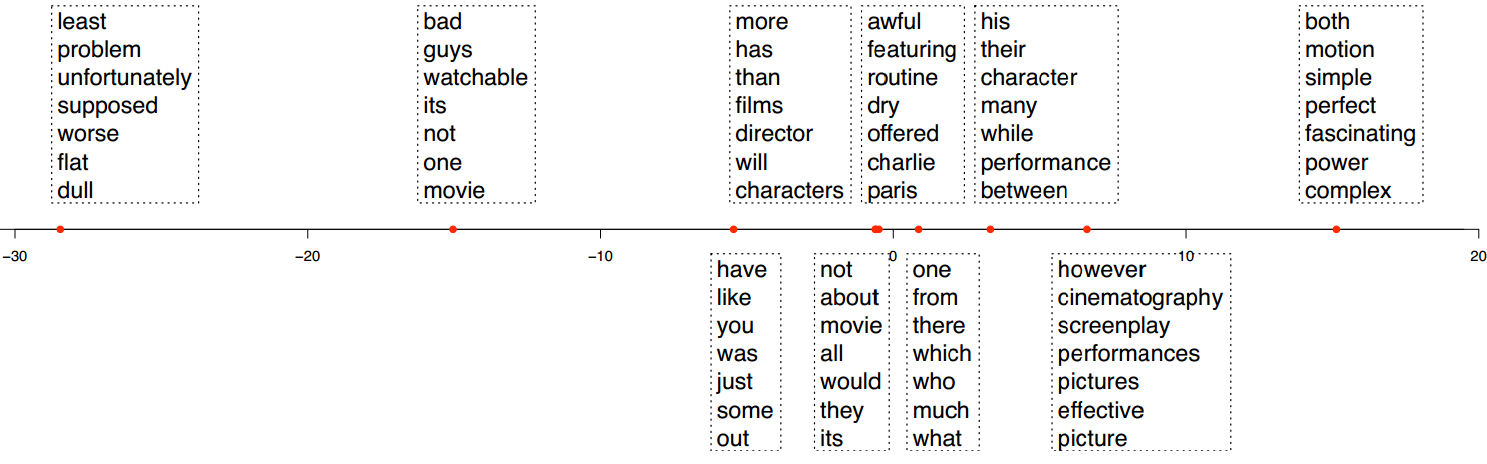 Sentiment polarity learned from classification model
CS@UVa
CS6501: Text Mining
46
Author Topic Model [Rosen-Zvi UAI’04]
Authorship determines the topic mixture
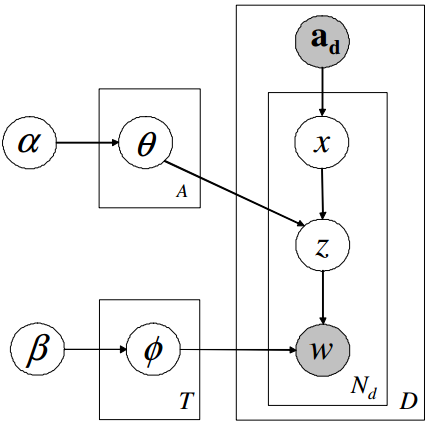 Each author chooses his/her topic to contribute in the document
CS@UVa
CS6501: Text Mining
47
Learned association between words and authors
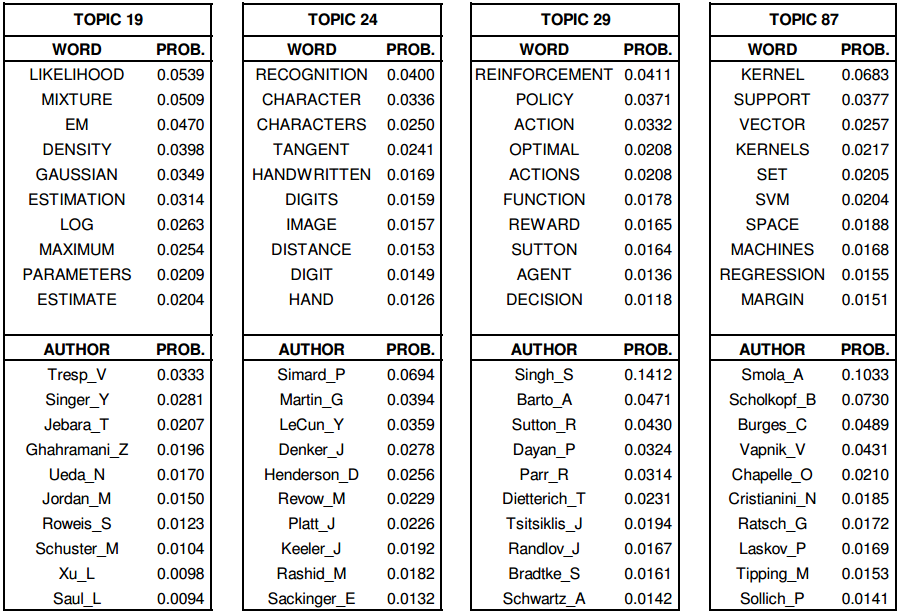 CS@UVa
CS6501: Text Mining
48
Collaborative Topic Model [Wang & Blei,KDD’11]
Collaborative filtering in topic space
User’s preference over topics determines his/her rating for the item
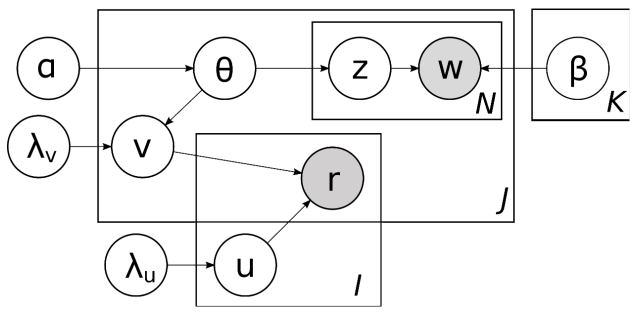 Topics for the item, shifted with random noise
User profile over topical space
CS@UVa
CS6501: Text Mining
49
Topic-based recommendation
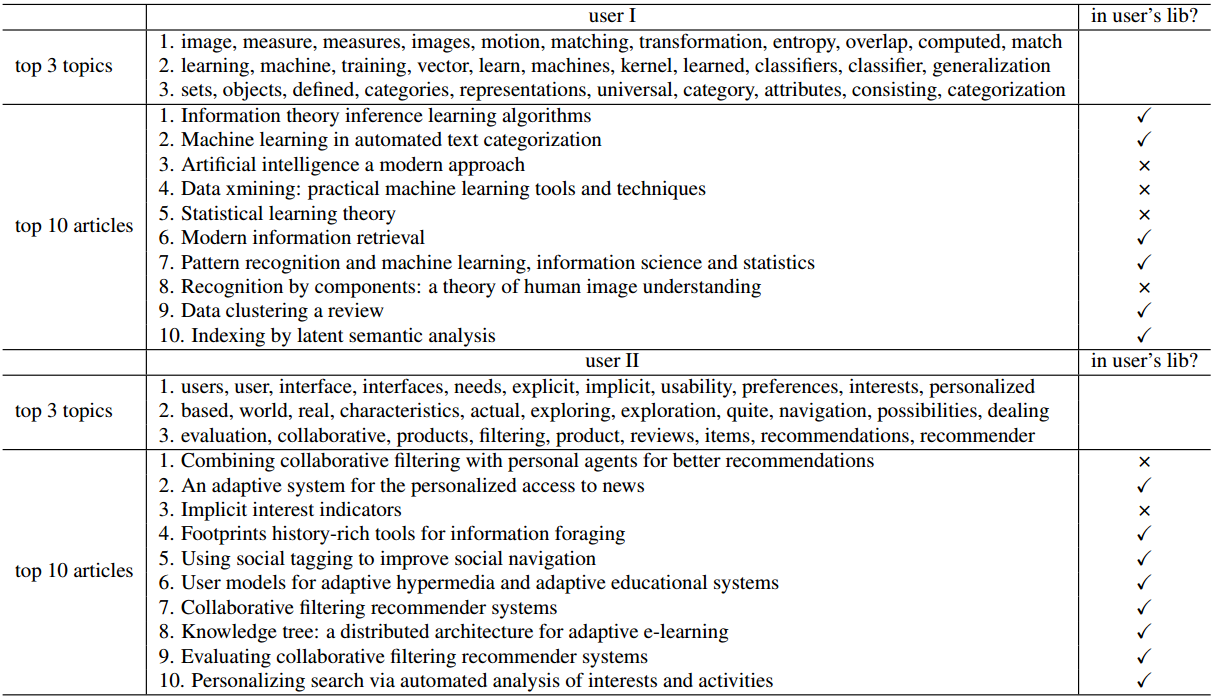 CS@UVa
CS6501: Text Mining
50
Correspondence Topic Model [Blei SIGIR’03]
Simultaneously modeling the generation of multiple types of observations
E.g., image and corresponding text annotations
Correspondence part (can be described with different distributions)
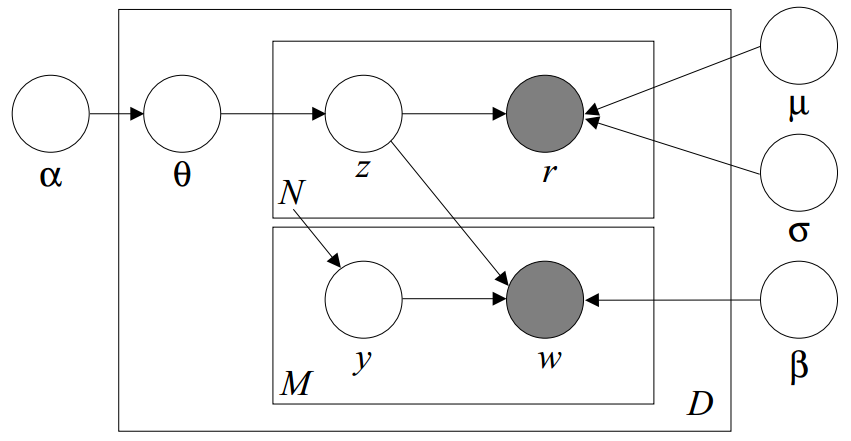 LDA part
CS@UVa
CS6501: Text Mining
51
Annotation results
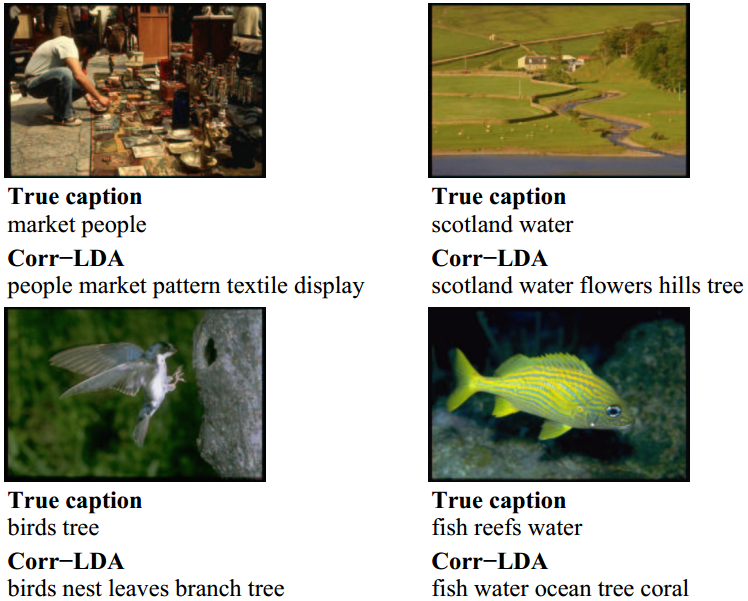 CS@UVa
CS6501: Text Mining
52
Annotation results
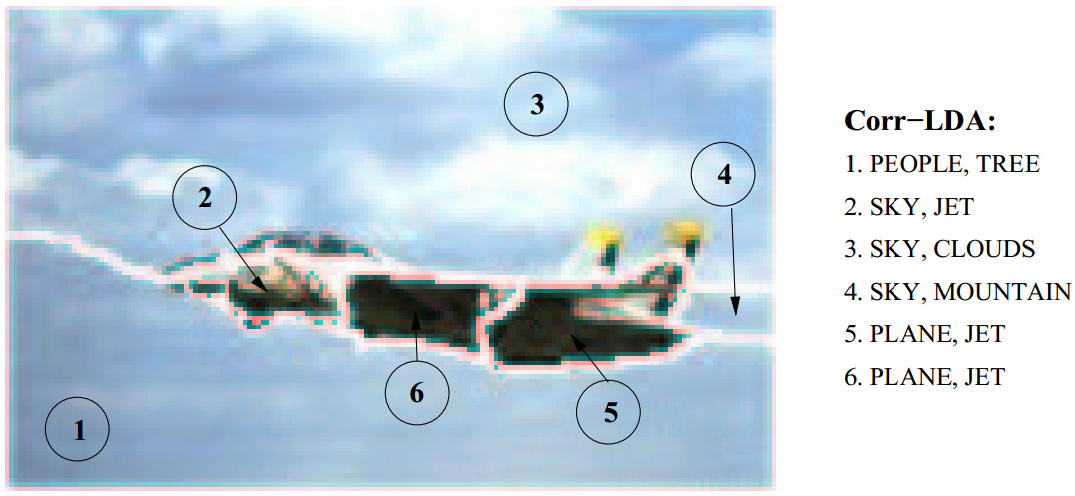 CS@UVa
CS6501: Text Mining
53
Dynamic Topic Model [Blei ICML’06]
Capture the evolving topics over time
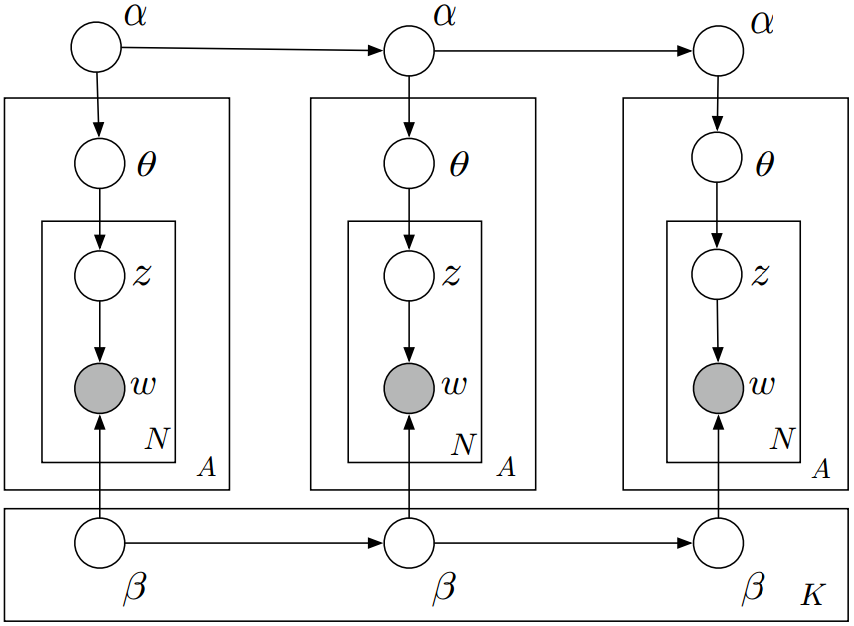 Markov assumption about the topic dynamics
CS@UVa
CS6501: Text Mining
54
Evolution of topics
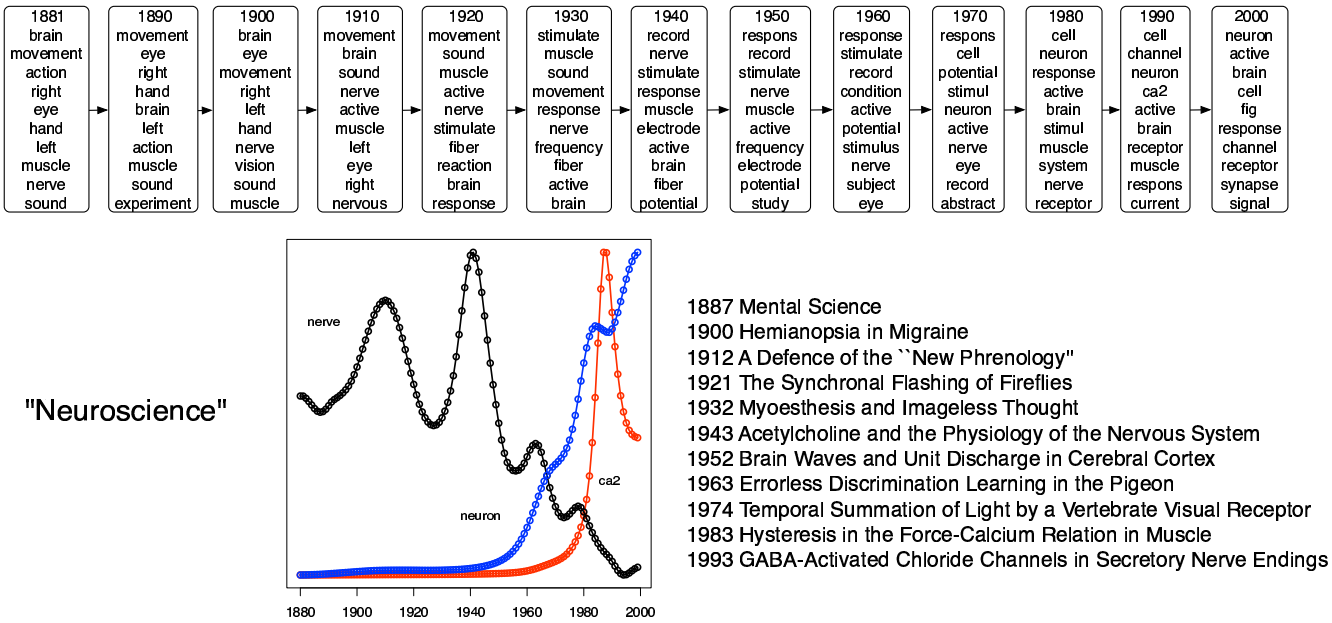 CS@UVa
CS6501: Text Mining
55
Polylingual Topic Models [Mimmo et al., EMNLP’09]
Assumption: topics are universal over languages
Correspondence between documents are known
E.g., news report about the same event in different languages
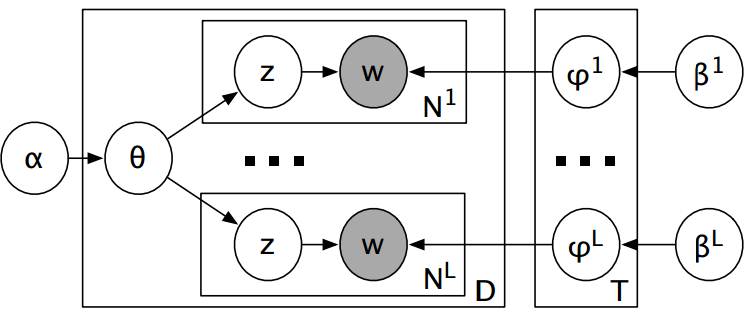 CS@UVa
CS6501: Text Mining
56
Topics learned in different languages
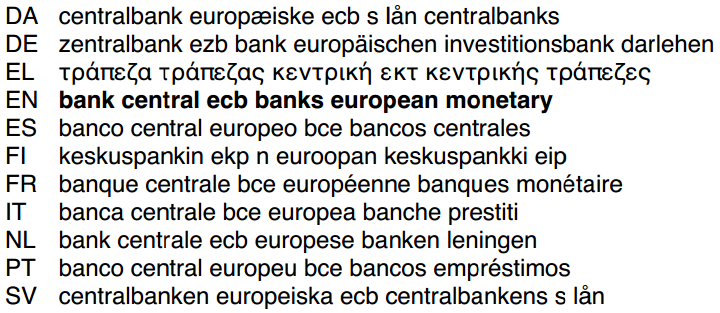 CS@UVa
CS6501: Text Mining
57
Correlated Topic Model [Blei & Lafferty, Annals of Applied Stat’07]
Non-conjugate priors to capture correlation between topics
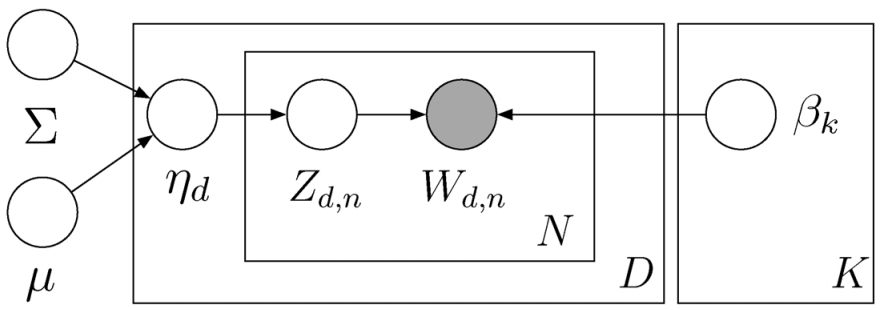 Gaussian as the prior for topic proportion (increase the computational complexity)
CS@UVa
CS6501: Text Mining
58
Learned structure of topics
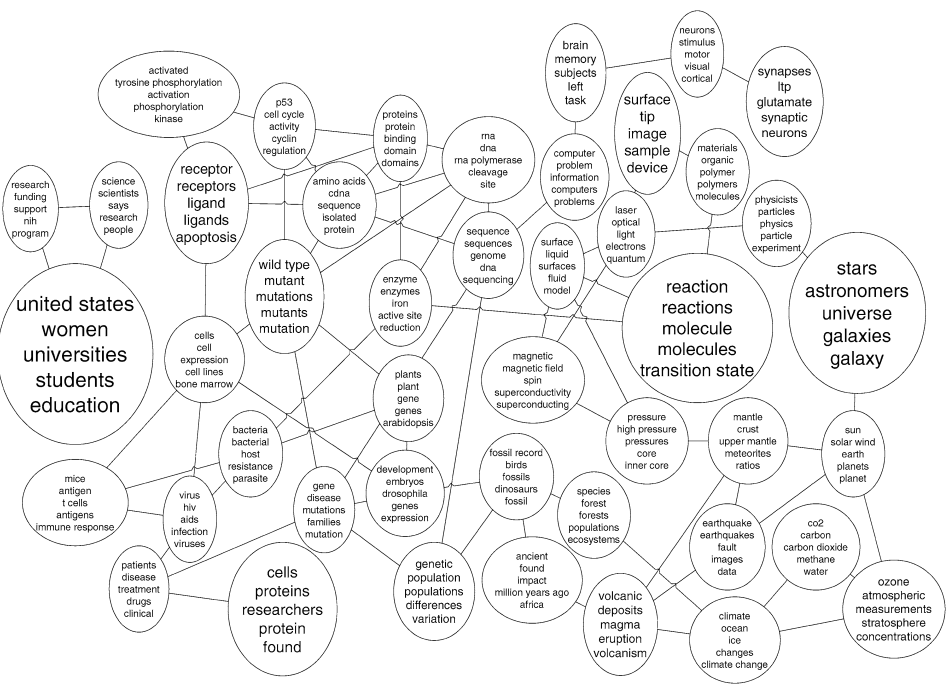 CS@UVa
CS6501: Text Mining
59
Hierarchical Topic Models [Blei et al. NIPS’04]
Nested Chinese restaurant process as a prior for topic assignment
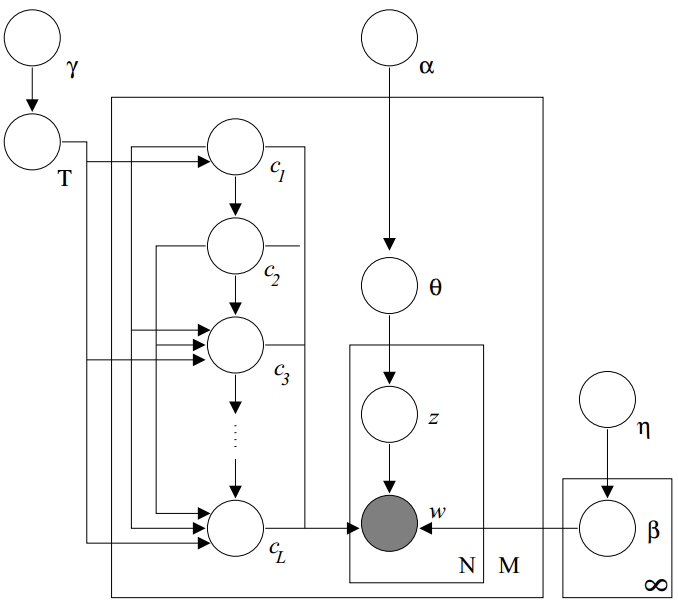 CS@UVa
CS6501: Text Mining
60
Hierarchical structure of topics
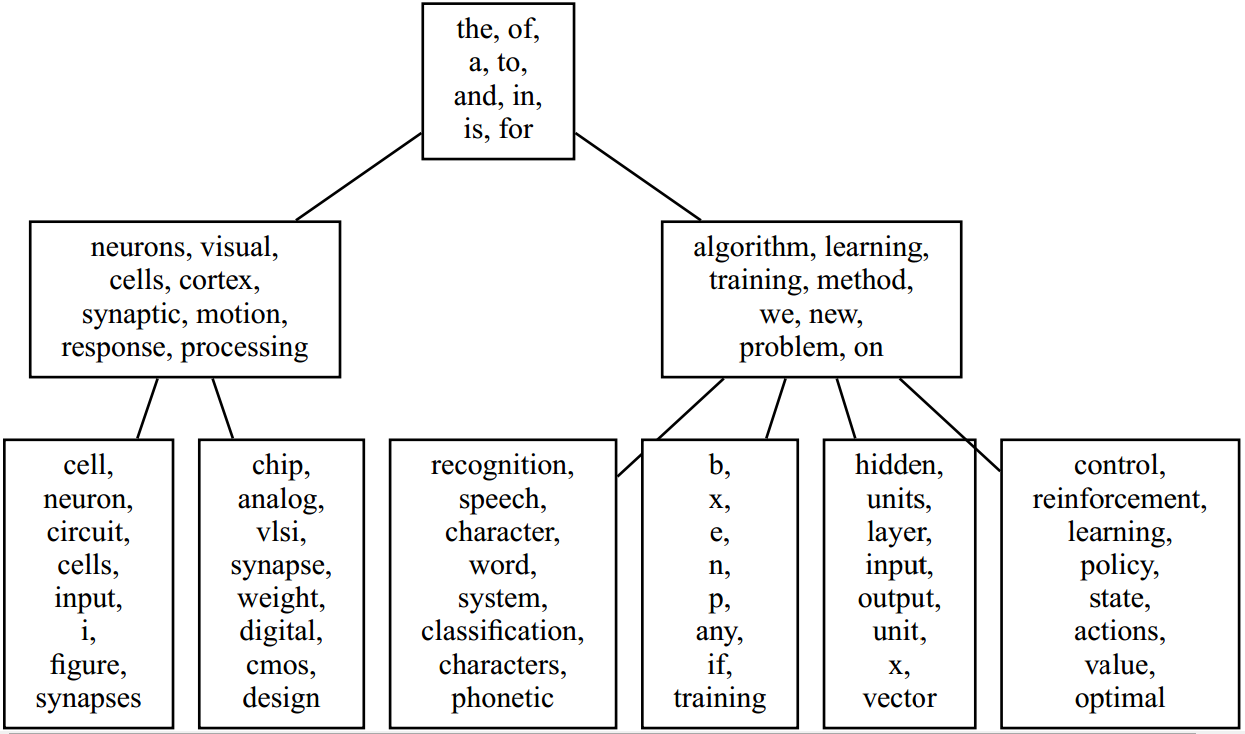 CS@UVa
CS6501: Text Mining
61
Outline
General idea of topic models  
Basic topic models 
Probabilistic Latent Semantic Analysis (pLSA)
Latent Dirichlet Allocation (LDA)  
Variants of topic models 
Summary
CS@UVa
CS6501: Text Mining
62
Summary
Probabilistic Topic Models are a new family of document modeling approaches, especially useful for
Discovering latent topics in text 
Analyzing latent structures and patterns of topics 
Extensible for joint modeling and analysis of text and associated non-textual data
pLSA & LDA are two basic topic models that tend to function similarly, with LDA better as a generative model
Many different models have been proposed with probably many more to come
Many demonstrated applications in multiple domains and many more to come
CS@UVa
CS6501: Text Mining
63
Summary
However, all topic models suffer from the problem of multiple local maxima
Make it hard/impossible to reproduce research results
Make it hard/impossible to interpret results in real applications
Complex models can’t scale up to handle large amounts of text data
Collapsed Gibbs sampling is efficient, but only working for conjugate priors
Variational EM needs to be derived in a model-specific way
Parallel algorithms are promising 
Many challenges remain….
CS@UVa
CS6501: Text Mining
64